Upotreba informacijskog sustava za financijsko upravljanje u Moldovi
Vasile Botica,
Odjel za opću sintezu proračuna
1
Kratak povijesni pregled
Razvoj započeo 2009. u okviru projekta Svjetske banke
Trajanje projekta - pet godina
Kompanija koja je razvila sistem - HP
Provedba u proizvodnoj platformi - započela 2015.
Dijelovi sustava
Struktura informacijskog sustava za financijsko upravljanje (FMIS)
Sustav planiranja proračuna (BPS)
Sustav upravljanja odobrenim sredstvima (AMS)
Programsko rješenje Business Warehouse (BW)
Upravljanje matičnim podacima (MDM)
Sustav izvršenja proračuna (BES)
Sustav izvješćivanja (RS)
3
Međuodnosi FMIS-a
MDM
SAP/BW
BES
BPS WIN
Važeći proračun
Izvršeni proračun
Izvješća
Limiti
Izvršeni proračun
Proračun
BPS WEB
Prikupljanje izvješća
Upravljanje odobrenim sredstvima
Glavne značajke sustava
Sustav je integriran
Sustav podupire sve poslovne aktivnosti proračunskog postupka
Sustav radi na platformama WIN i WEB
Pristup svih korisnika u stvarnom vremenu (10 000 korisnika)
5
Sustav planiranja proračuna (dio sustava) – glavne funkcionalnosti - I
Priprema srednjoročnog proračunskog okvira (prva faza):
Postavljanje sektorskih limita (osnovica, nove inicijative politika, ukupni limit)
Razdvajanje limita prema proračunima: državni proračun, fond socijalnog osiguranja, fond zdravstvenog osiguranja, lokalni proračuni(konsolidirano od 934 neovisna proračuna: 899 prve razine+ 35 druge razine)
Razdvajanje limita državnog proračuna prema CPA-ovima – ulazne informacije za sljedeću fazu - priprema godišnjeg proračuna 
Predložak sustav za rad sa sektorskim limitima
6
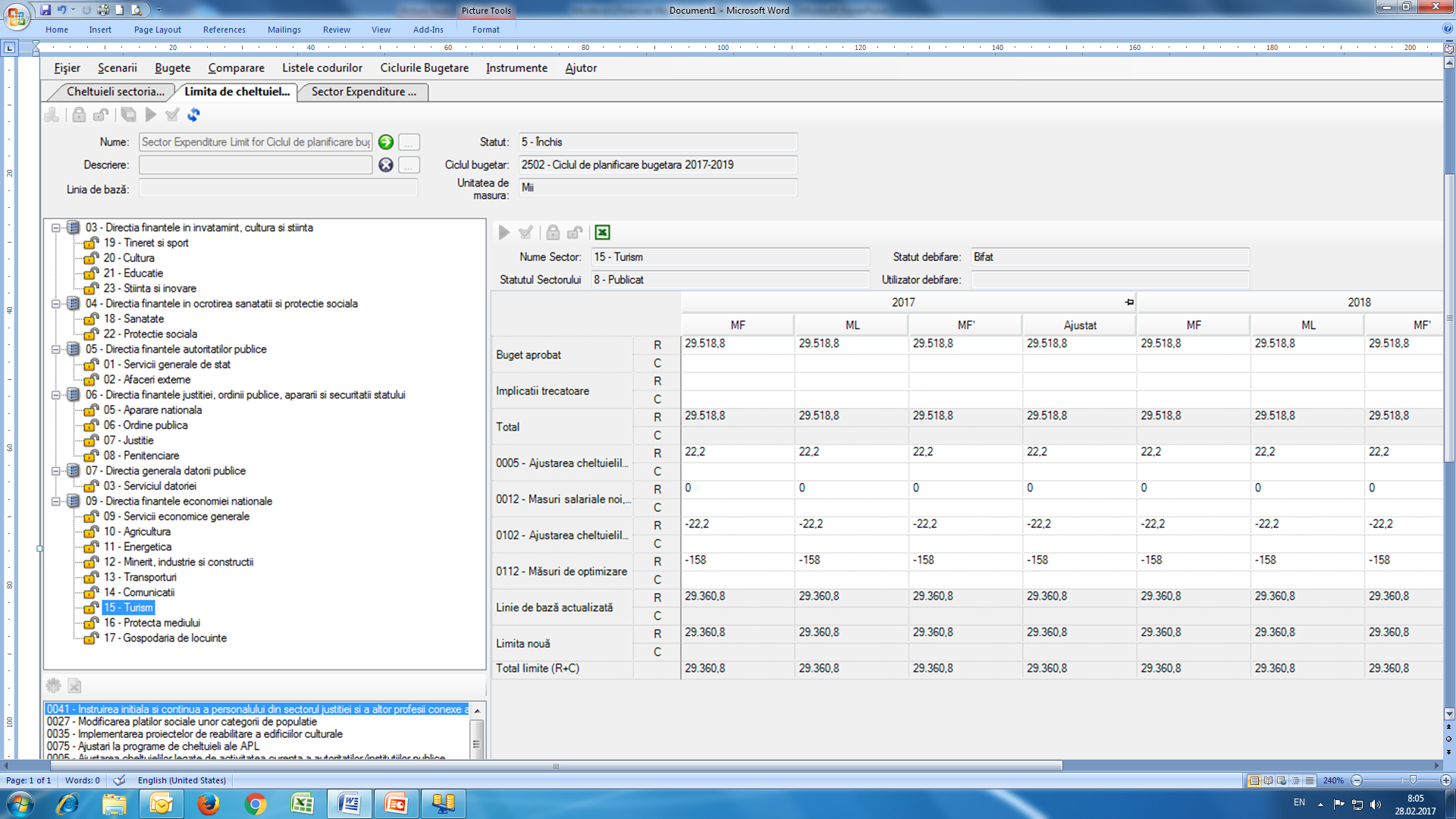 7
Sustav planiranja proračuna (dio sustava) – glavne funkcionalnosti (nastavak) - II
Priprema godišnjeg proračuna (druga faza):
Svaki CPA (izravni proračunski korisnik):
 Postavlja ciljeve za sve podređene institucije;
Ispunjava dio o opisu programa (glavni cilj, ciljeve, narativni opis); 
Definira popis pokazatelja učinka kojima se služe sve institucije
Proračunske institucije podnose prijedloge proračuna, uključujući:
 financijski dio u sklopu definiranog limita;
dio koji se odnosi na učinak u skladu s popisom definiranih pokazatelja
Agregacija svih proračunskih prijedloga koje su poslale proračunske institucije - i financijski dio i dio koji se odnosi na učinak
8
Sustav planiranja proračuna (dio sustava) – glavne funkcionalnosti (nastavak) - III
CPA-ovi prilagođuju agregirani proračunski prijedlog te ga šalju MF-u;
MF priprema nacrt proračuna i predstavlja ga Vladi;
nakon što Vlada odobri nacrt proračuna predstavlja ga Parlamentu;
doneseni proračun šalje se Sustavu upravljanja odobrenim sredstvima u svrhu izvršenja
Važno! 
Svaka verzija proračuna: prijedlog proračuna institucije; prijedlog CPA-a, nacrt MF-a, nacrt Vlade i donoseni proračun spremaju se i pohranjuju zasebno.
Podaci o učinku ažuriraju se u skladu s promjenama u dodijeljenim sredstvima tijekom cjelokupnog pripremnog postupka: CPA->MF->Vlada->Parlament
9
Priprema proračunskog prijedloga - kako radi u sustavu
Praktična demonstracija iz sustava rada s financijskim i nefinancijskim (o učinku) podacima

https://mfb1tp2.fmis.internal/ssofmis_wia/default.aspx
10
Lekcije naučene iz razvoja i rada sustava
Dobar opis poslovnih procesa preduvjet je za uspješan razvoj funkcionalnosti sustava 
Postoji potreba za kontinuiranim unaprjeđenjima
Komunikacija s društvom u razvoju ključna je
Ostaviti vremena i osigurati sredstva za obuku prije same provedbe
Važno je imati snažnu službu za podršku (tim) na početku provedbe
11
PITANJA?